Тест по теме 
«Имя прилагательное»
Учиталь Ожмекова Н.Ю.
2 класс
УМК «Школа России»
Прочитай загадку. Какими частями речи являются выделенные слова?
Живёт в доме хозяин:
Шубка атласная,
Лапки бархатные,
Ушки чуткие.
Именами существительными
Именами прилагательными
Глаголами
2. Закончи высказывание
Слова, которые обозначают признаки предметов и отвечают на вопросы какой? какая? какое? какие?, называются…
Глаголами
Именами существительными
Именами прилагательными
3. Второклассники приводили примеры имён прилагательных по лексическому значению. Проверь их работы. Кто из учеников допустил ошибку?
Аня называла форму предметов: 
квадратный, круглый, треугольный.
Сева называл размер предметов: 
высокий, глубокий, овальный.
Даша называла внутренние качества людей:
 добрый, ласковый, смелый.
4. Прочитай предложение. С каким словом имя прилагательное связано по смыслу?
Бабочка прилетела на полянку и села на белую ромашку.
бабочка
полянку
ромашку
5. В какой паре слов неправильно подобран синоним?
Маленький - крошечный
Жаркий - прохладный
Холодный - морозный
6. Укажи прилагательное, которое стоит в форме единственного числа.
светлый
весенние
долгожданные
7. В какой строчке перечислены только однокоренные имена прилагательные.
Короткий, укоротить, коротенький
Круглый, кругленький, округлый
Смешной, смешить, насмешка
8. Найди пару слов, в которой неправильно подобраны антонимы.
Радостный - грустный
Горький - сладкий
Крупный - высокий
9. Назови предмет. Какое имя прилагательное называет его признак?
Кирпичный
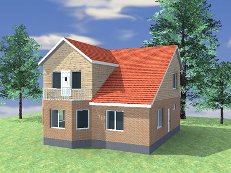 Кирпичная
Кирпичное
10. Прочитай текст. Сколько в нём имён прилагательных?
5
В ожидании Тараса я прикрепил на длинной палке медный походный чайник с водой и повесил его над огнём. Вода уже начинала кипеть, а старика всё не было.
		Умная собака только виляла пушистым хвостом, облизывалась и нетерпеливо взвизгивала. 
(Д. Мамин – Сибиряк)
6
7
Проверь себя
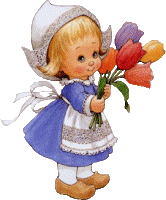 Молодцы!